GEMNET: Effective gated gazetteer representations for recognizing complex entities in low-context input
Tao Meng1,2, Anjie Fang2, Oleg Rokhlenko2, Shervin Malmasi2
1University of California, Los Angeles
2Amazon.com, Inc.
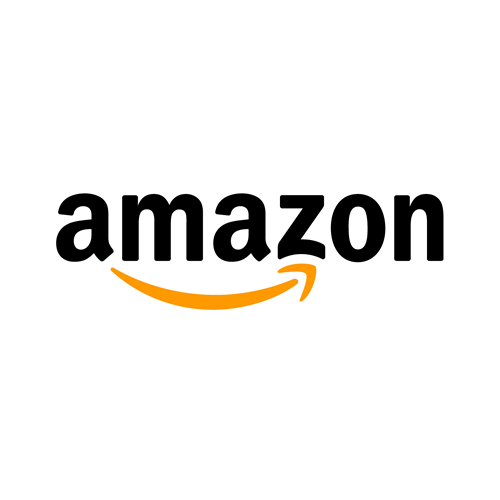 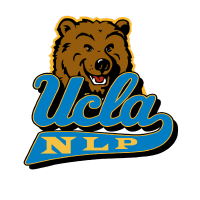 [Speaker Notes: Hello! This is Tao Meng from UCLA. Today I'd like to share our work: [GEMNET: Effective gated gazetteer representations for recognizing complex entities in low-context input​]. This is a joint work in Amazon with Anjie, Oleg and Shervin.]
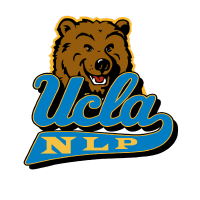 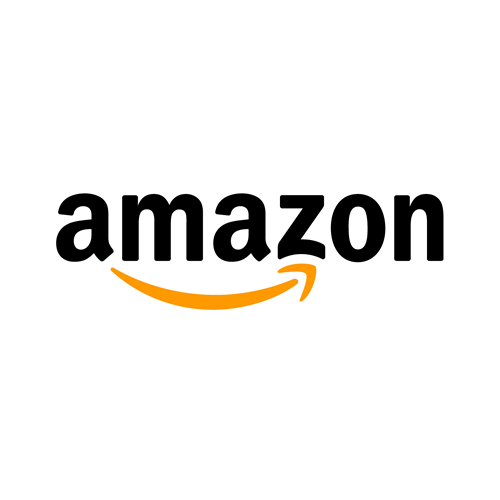 Named Entity Recognition (NER) remains difficult in real-world settings
What is life is beautiful?
He worked for linear technology and analog devices.
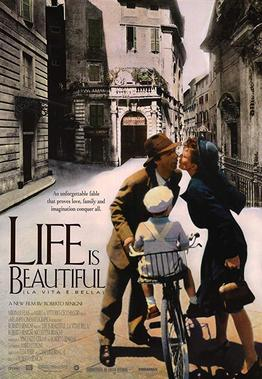 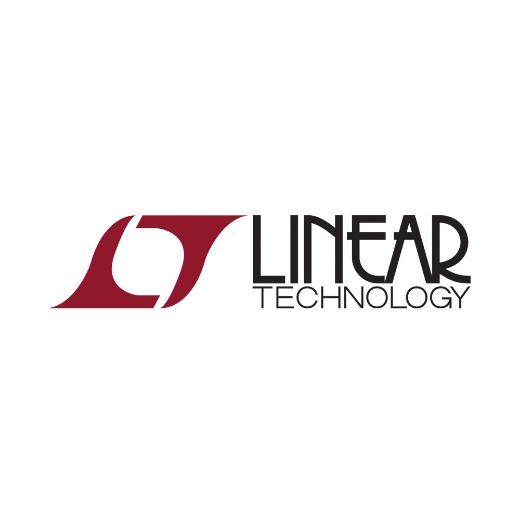 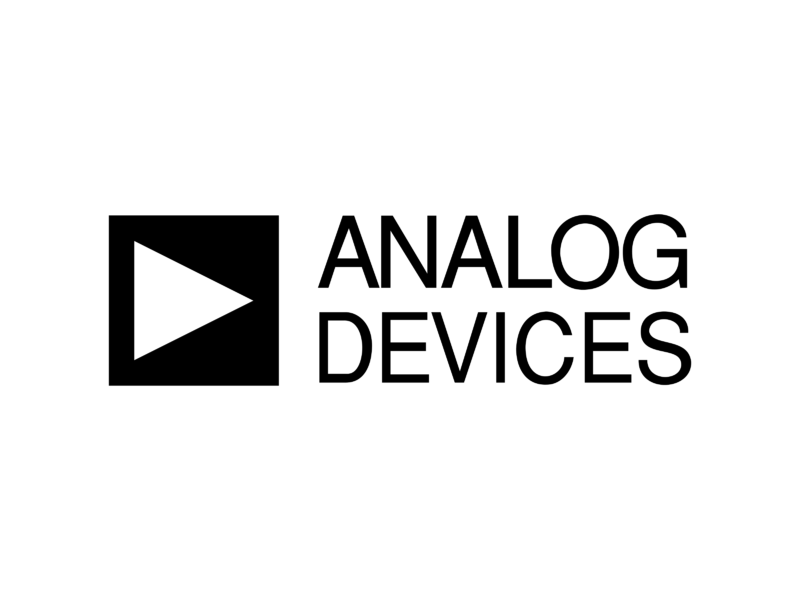 [Speaker Notes: Identifying entities is a core NLP task. Advances in neural NER have produced high scores on benchmark datasets, However, a number of challenges remain. 
Let‘s take a look at these two examples. Without knowing “linear technology” and “analog devices” are two corporations, and without knowing “life is beautiful” is a name of a movie, the two cases could be hard. 
In the first case we don’t know [linear technology and analog devices] is a whole entity or two separate entities; the second case is linguistically ambiguous. 
This is similar for neural models. This case relies on the external knowledge, and the existing systems make mistakes on them.]
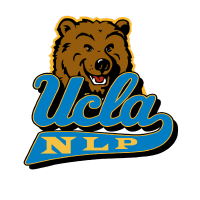 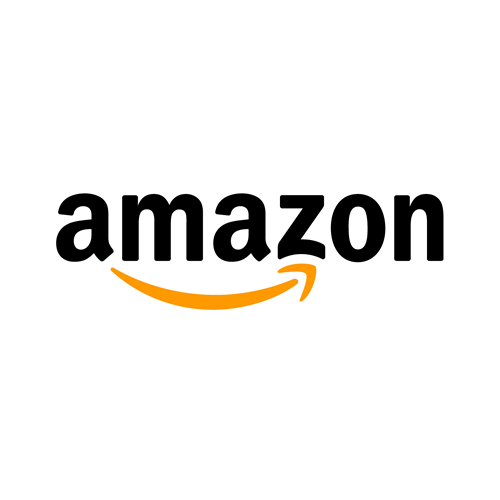 Current NER challenges
Emerging entities
In domains with growing entities
e.g. new products, new books, …
Complex entities
linguistically complex and even not proper names
e.g.,  how about [to kill a mockingbird]
Short text
In voice, search, …
e.g., search query “[PROD] reviews"
Long-tail entities
In domains with many entities
e.g., a version for the [sega cd] was also announced
Current benchmark?
CoNLL03, WNUT17, Ontonotes v5.0,…
Large proportion of easy entities in PER, LOC, etc
Rich context
[Speaker Notes: Thus, we summarize current challenges in NER. 
The first is short text. In some scenario, for example, voice or search, there is less clue in context to help model predict the entities and their types. 
Second, long-tail entities. Existing models cannot perform well on some unseen or infrequent entities. This kind of entities often occur in domains with many entities since the distribution of occurrence is long-tail.
Third, emerging entities. In some domain the new entities come out every day. They are all unseen entities for the models that cannot be updated. 
Last, complex entities. Some entities are linguistically complex and even not proper names. For example, the top system in WNUT17 achieved only 8% recall for creative work entities which are usually in this category.
However, the benchmark datasets, like CoNLL 2003, WNUT 2017, Ontonotes, focus more on some easy domains like person's name, location and organization, with some surface features like casing.]
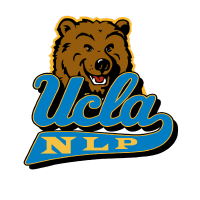 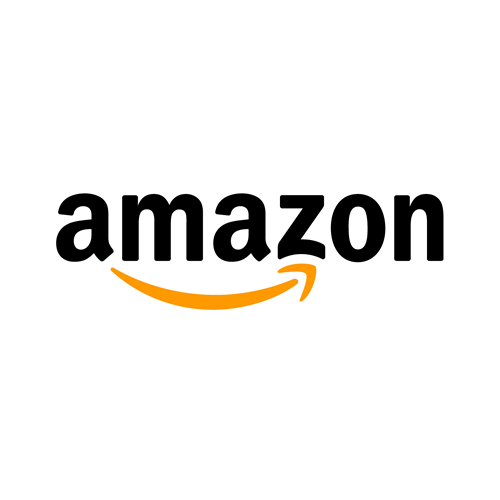 Data Collection
MSQ-NER (MS-MARCO Question NER)
Source: MS-MARCO QnA corpus (V2.1)[1]
Templatize the questions
e.g. “where was <CW> filmed”
ORCAS-NER (Search Query NER)
Source: ORCAS dataset[2]
Templatize the user queries
e.g. “<PER> parents”
NER Taxonomy
Follow WNUT 2017 taxonomy
Emphasize hard entities
LOWNER (Low-Context Wikipedia NER)
Source: Wikipedia
Minimize the context around the entities
​e.g. “the regional capital is [oranjestad, sint eustatius]”.
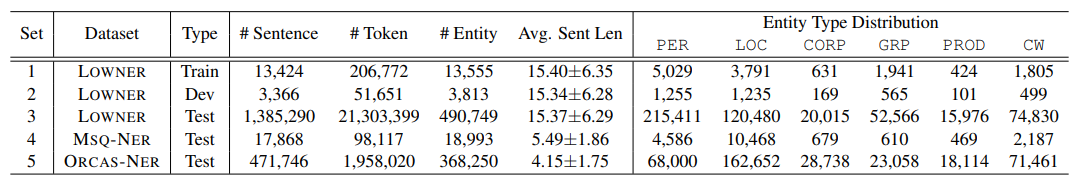 [1] Bajaj, et al. 2016. Ms marco: A human generated machine reading comprehension dataset. arXiv preprint arXiv:1611.09268
[2]Craswell,et al. 2020. Orcas: 18 million clicked query-document pairs for analyzing search. arXiv preprint arXiv:2006.05324.
[Speaker Notes: Therefore, we purpose new datasets to simulate those challenges. 
We first decide our NER Taxonomy following WNUT17, and (click) emphasize more on hard classes like creative-work and product. All the data are uncased. 
The first dataset is called LOWNER, simulating the low-context and hard entities scenario sourced from Wikipedia, with the same training and dev size as CoNLL 2003. When we sample the sentences, we minimize the context around the entities.
MSQ-NER is created based on MS-MARCO QnA corpus, and ORCAS-NER is based on ORCAS dataset. They templatize the questions and user queries, respectively. Both of the template datasets are used only for testing the models’ ability in extreme poor context scenarios. (click) We can find the average sentence length is quite short.
(click) We make all three test sets very large in order to better represent the long-tail distribution. We have released the datasets in our paper and poster.]
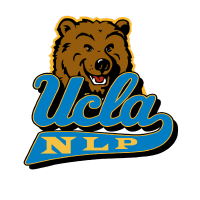 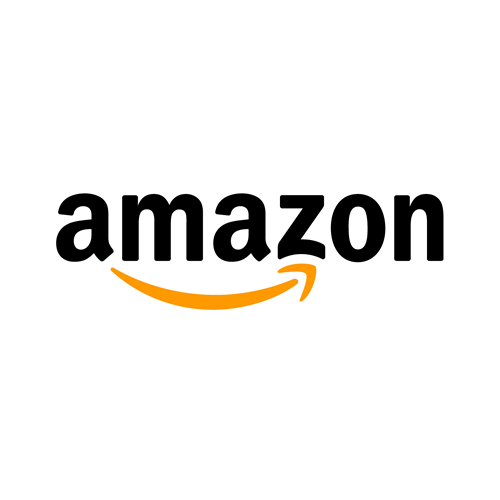 New datasets are challenging
Benchmark models on our datasets (Metrics: Mention Detection)
Verify the challenges
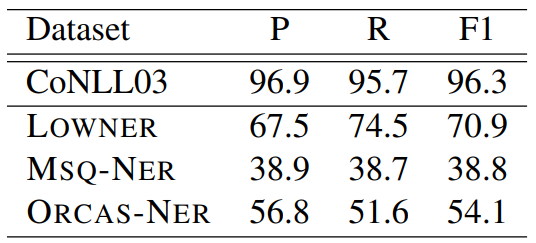 [Speaker Notes: We then verify that the new datasets are challenging for existing systems. We test the model trained on benchmark datasets. Here we show the CoNLL03 system and use the mention detection F1 metric since their taxonomy are different. Though WNUT17 has same taxonomy, due to its small training set, the performance are even worse. 
The performance demonstrate our datasets are quite challenging. Compared to LOWNER, MSQ-NER and ORCAS-NER have worse performance because of the poor context in user queries and questions.]
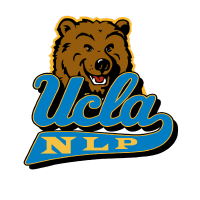 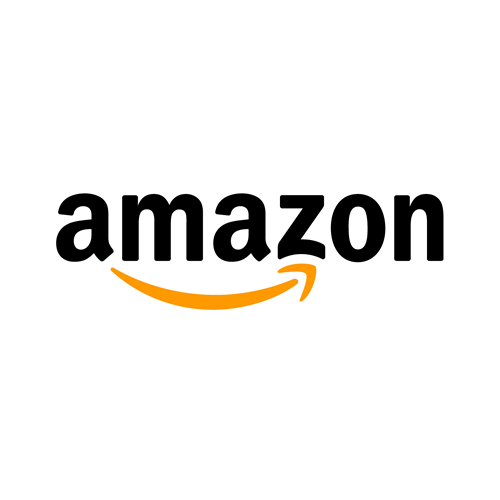 Let's use gazetteer!
What is life is beautiful?
He worked for linear technology and analog devices.
It's a Corporation
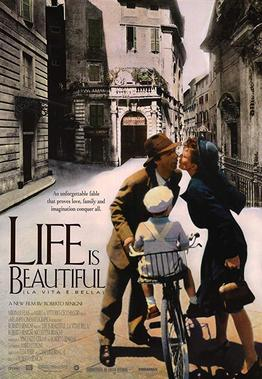 It's a Corporation
It's a Movie
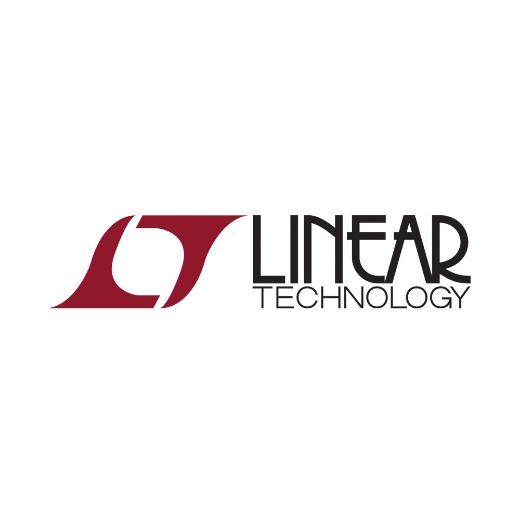 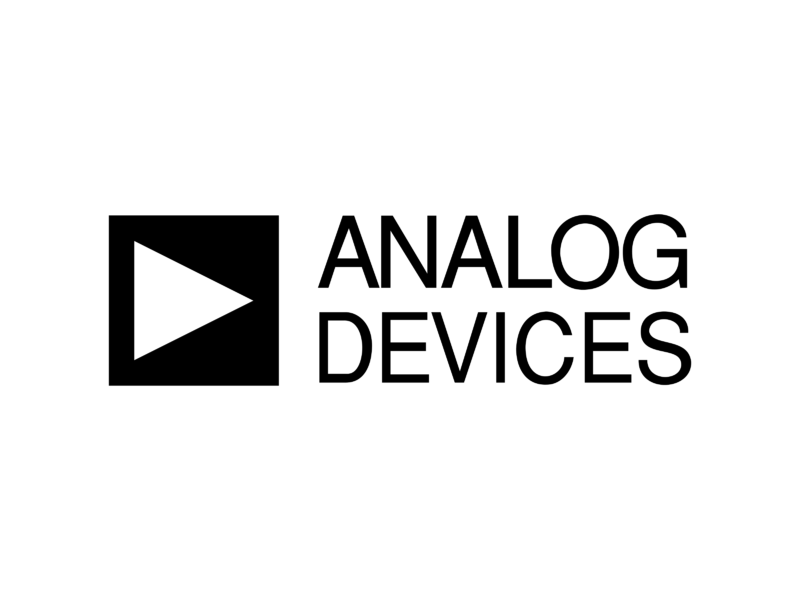 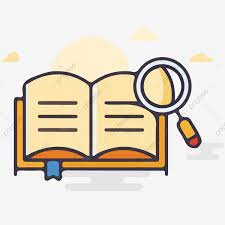 Gazetteer:
Source: Wikidata KB
1.67M entities
{“Apple”: CORP, “Iphone 12”: PROD, “Iphone”: PROD , 
“Apple Iphone 12”: PROD}
[Speaker Notes: To handle the hard entities and low context challenge, we leverage gazetteer knowledge to help. 
(click) We collect 1.67 millions entities from English Wikidata KB as our gazetteers.
Let's take a look at the examples again. After we know [linear technology] and [analog devices] are corporations, (click) and [life is beautiful] is a movie name, they are not so hard. Sometimes gazetteers may introduce noise, for example, in entity “Apple Iphone 12”, “Apple”, “Iphone 12”, “Iphone” are all entities, and this may make model get confused. So we need a proper way to integrate the gazetteer knowledge to neural models.]
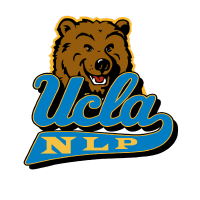 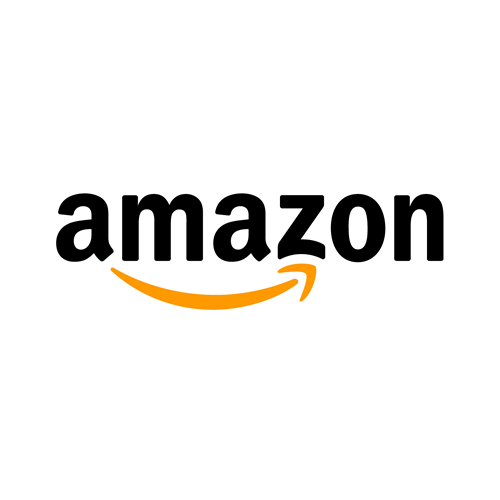 The GEMNET model.Representation
Word Representation: BERT
Gazetteer Representation: Contextualized gazetteer representation (CGR)
Matching
Friendly to emerging
Embed to dense
Contextualized

Baseline:
No gazetteer integration
Neural model trained on gazetteer
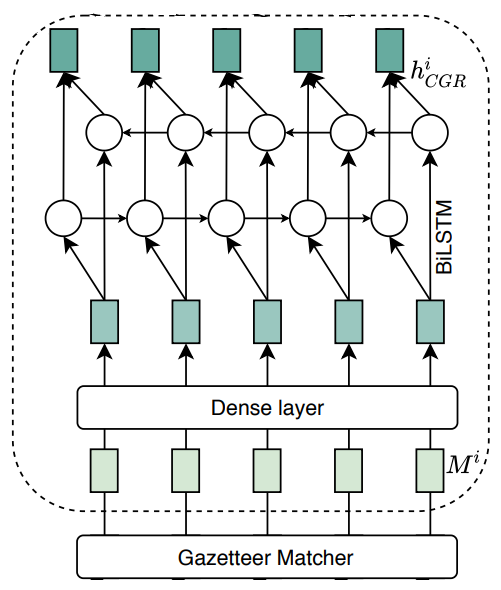 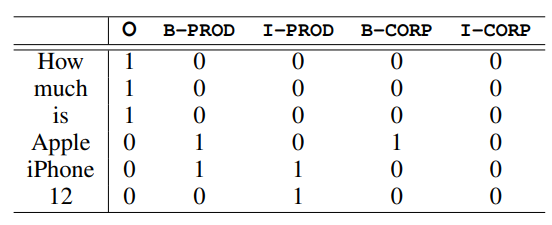 [Speaker Notes: We purpose GEMNET to incorporate the gazetteer knowledge. We use BERT as the word representation. 
For gazetteer, we purpose contextualized gazetteer representation. Given a sentence, we firstly to full string matching. For example, we find the sentence “How much is Apple iPhone 12” can match Corporation “Apple”, Product “iPhone 12” and Product “Apple iPhone 12”. We summarize all the possible matching results into a binary matrix, and then embed it into dense representation. The BiLSTM layer makes it a contextualized representation. 
This matching based approach guarantee that it is easy to update the gazetteer without retraining the model, which is a good solution to the emerging entities. 
In experiments, we compare this architecture with no gazetteer integration and neural model trained on gazetteer as the gazetteer integration.]
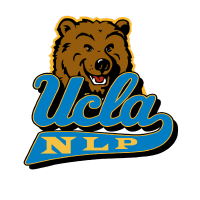 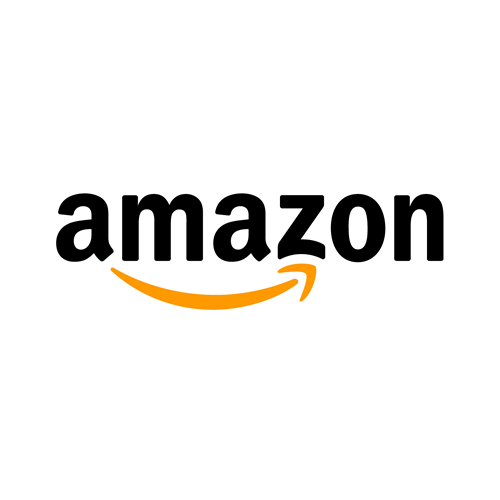 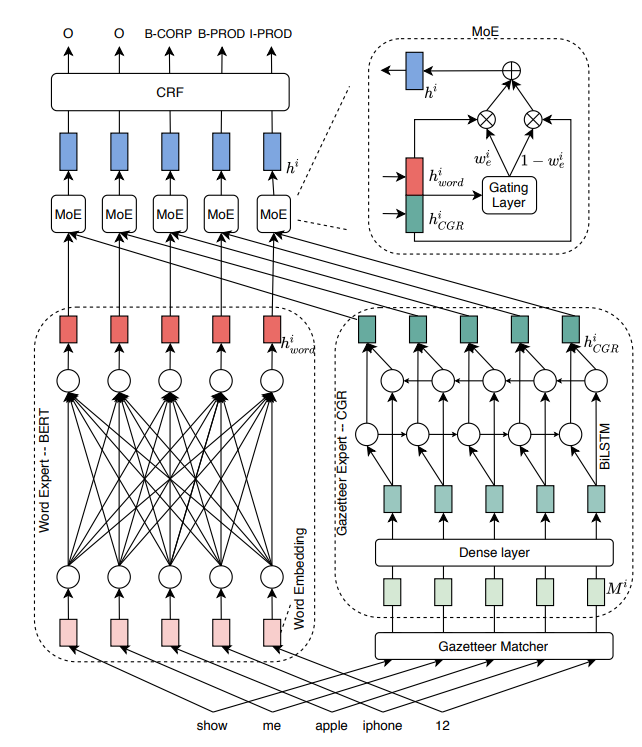 The GEMNET model.Mixture of Experts (MoE)
MoE is a gated architecture to conditional combine multiple experts.
Word representation and CGR can be regarded as two experts.


Baseline: Concatenation
Two-stage training.
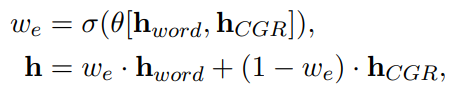 [Speaker Notes: To combine the two representations, we use the idea of Mixture of Experts. It is a gated architecture shown on top-right of the figure, to conditionally compute the combination of multiple experts. 
In our case, the word representation and the CGR can be regarded as two experts. We use the MoE to combine them and feed the final representation to the CRF layer and make predictions. 
In training, since the word expert is pre-trained but the gazetteer expert is trained from scratch, the model will fail to leverage the gazetteer knowledge and sorely make predictions based on BERT. 
To solve this, we adopt two-stage training approach: we firstly freeze the BERT and let the model learn to leverage the gazetteer knowledge, and then do the joint training to let the model learn the conditional combination of the two experts. This can significantly improve the performance.]
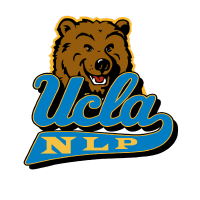 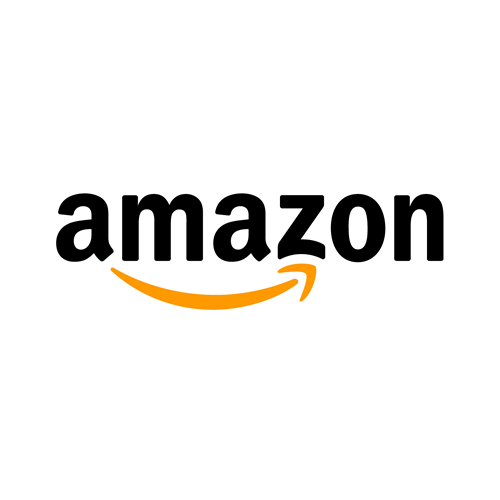 GEMNET Performance
Benchmark datasets (F1 score)



Our datasets (F1 score)
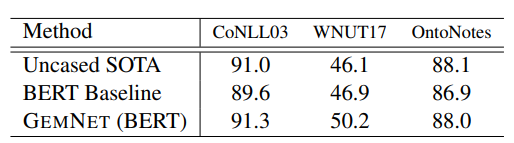 [Speaker Notes: We test the GEMNET on both benchmark datasets and our new datasets. On benchmark datasets our approach on average improves the baseline model by 2% F1 score, and achieve the new SOTA on uncased WNUT17 dataset, which demonstrate our approach is generally effective. 
On our new datasets where in the same NER taxonomy as our gazetteer, our improvements are pretty large compared to the baselines. We compare different approaches to integrate the gazetteer and the results are shown on the left figure. The left baseline is no gazetteer, and the middle one trains an independent neural model on our gazetteers. Our approach improves the baseline remarkably. On the right figure we compare different methods to combine the gazetteer representation and word representation, and with and without two stage training. It demonstrates that the effect of the two stage training is significant in our case, and MoE is a better architecture compared to concatenation. In the paper we also do experiments on LSTM based models and the performance are similar, which shows that GEMNET architecture also works well in LSTM.]
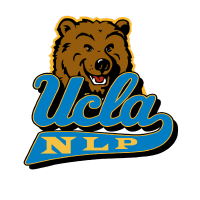 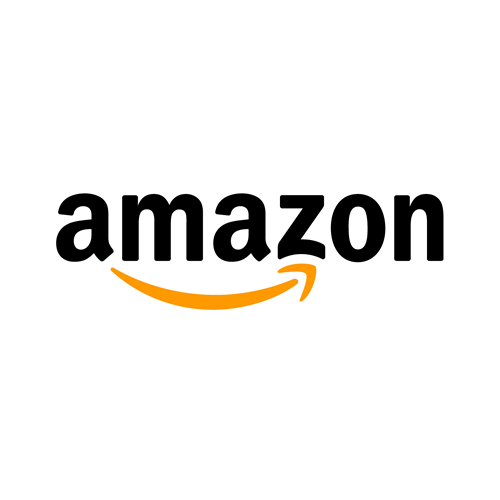 GEMNET Performance
Per class improvements
Baseline: No gazetteer
Improvements are larger in hard classes
[Speaker Notes: We also check the per class F1 score and GEMNET is always better than the baseline. Here we show the per class improvements. We find that in the hard classes our improvements are pretty large. This meets our goal that we want the model to leverage gazetteer knowledge to do better on those entities.]
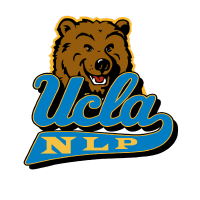 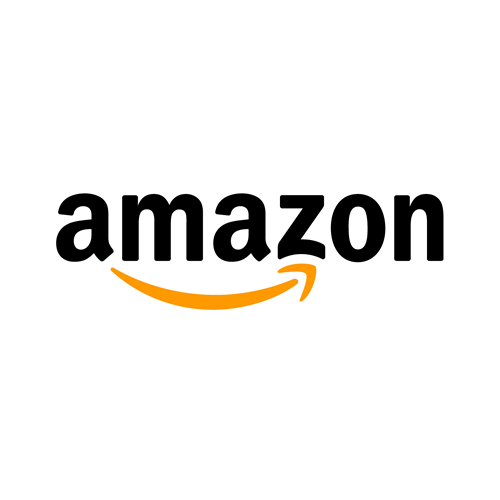 Ablation study.gazetteer coverage
When the training coverage is fixed:
Higher testing coverage -> Higher performance



When the testing coverage is fixed:
Closer coverage between training and testing -> Higher performance
With proper training coverage setting, performance is always better than baseline.
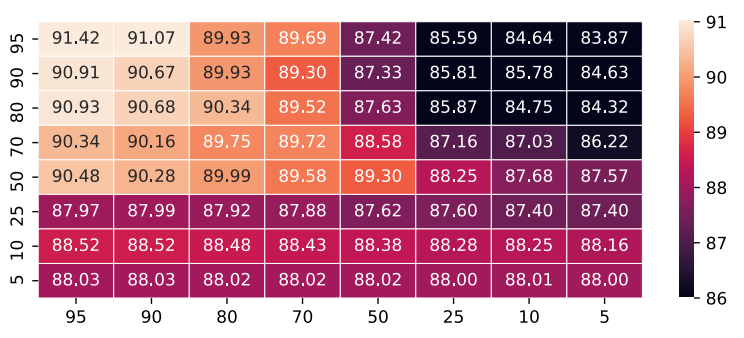 Coverage analysis on LOWNER test set. X-axis is the testing coverage and Y-axis is the training coverage.  Baseline (no gazetteer): 87.0
[Speaker Notes: We then do two ablation study. First we do a study about the effect of gazetteer coverage, which could be quite helpful for training in practice. We control the gazetteer coverage in training set and in test set, and the pattern is shown here. X-axis is the testing coverage and Y-axis is the training coverage, and the baseline performance is 87. We observe that if we take a look at each row, where the training coverage is fixed, the higher test coverage is, the higher F1 score we get. For each column, where the test coverage is fixed, we should set the training coverage as close to the test coverage as possible. We also find that in all test coverage proportion, GEMNET can improve the baseline with a proper training coverage setting.]
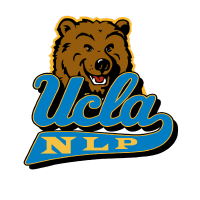 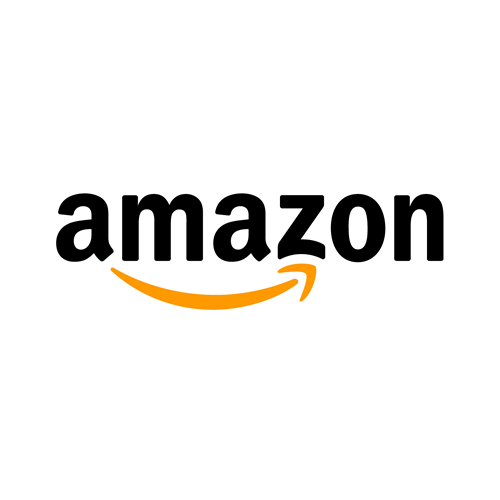 Ablation study.low-resource setting
GEMNET are always more efficient than the baseline model.


Specifically, GEMNET improves much faster with less data.


GEMNET achieves close to maximum with only 20% data.
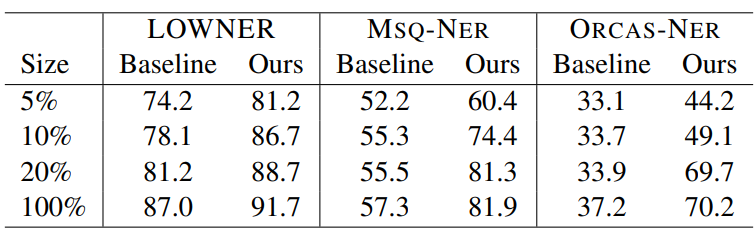 NER results on the full test set (F1) for comparing a baseline model  and GEMNET in low-resource settings using small subsets of the training data
[Speaker Notes: We then analyze the low-resource setting. We sub-sample 5%, 10%, 20% of the training data and check the performance. The results is shown in the table. We find that our approach, GEMNET, is always better than the baseline model. Specifically, in low-resource setting, our approach improves much faster. Also, we observe that GEMNET can achieve close to maximum performance with only 20% of the training data, which demonstrate the efficiency of our model.]
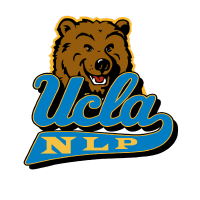 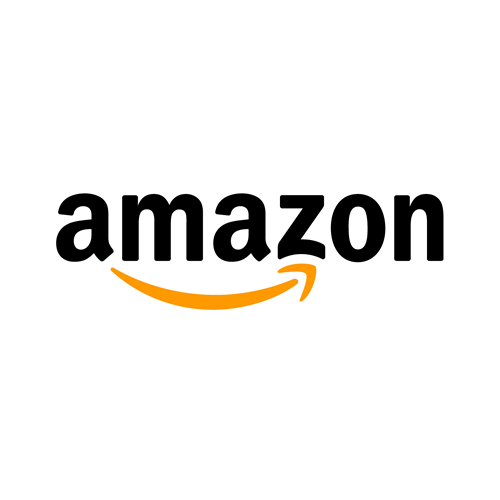 Summary
Our contribution
We developed new datasets to represent the current challenges in NER.

We proposed GEMNET, a flexible architecture supporting external gazetteers.

We analyzed the effects of gazetteer integration method, training method, gazetteer coverage and training data size
[Speaker Notes: In this work, we develop new datasets to represent the current challenges in NER, and the link is in our paper and poster. To leverage gazetteer knowledge, we proposed GEMNET, which is a flexible architecture supporting external gazetteers. We also analyze the effect of gazetteer integration method, training method, gazetteer coverage and training data size. If you are interested in the details, welcome to our poster session or check our paper. Thanks for your attention.]